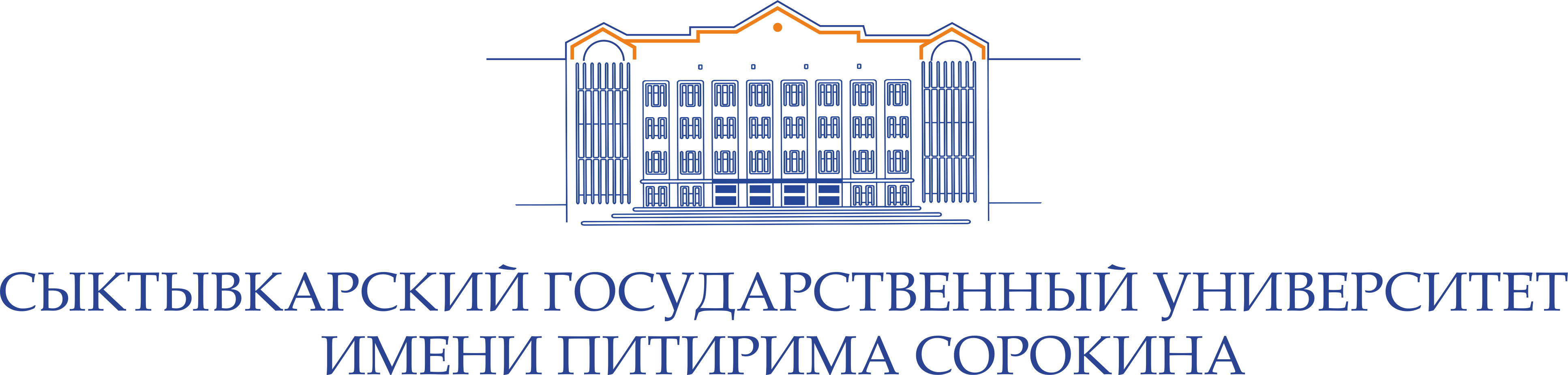 ЦЕНТР 
РАЗВИТИЯ
КАРЬЕРЫ
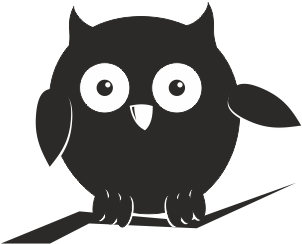 vk.com/syktsujob
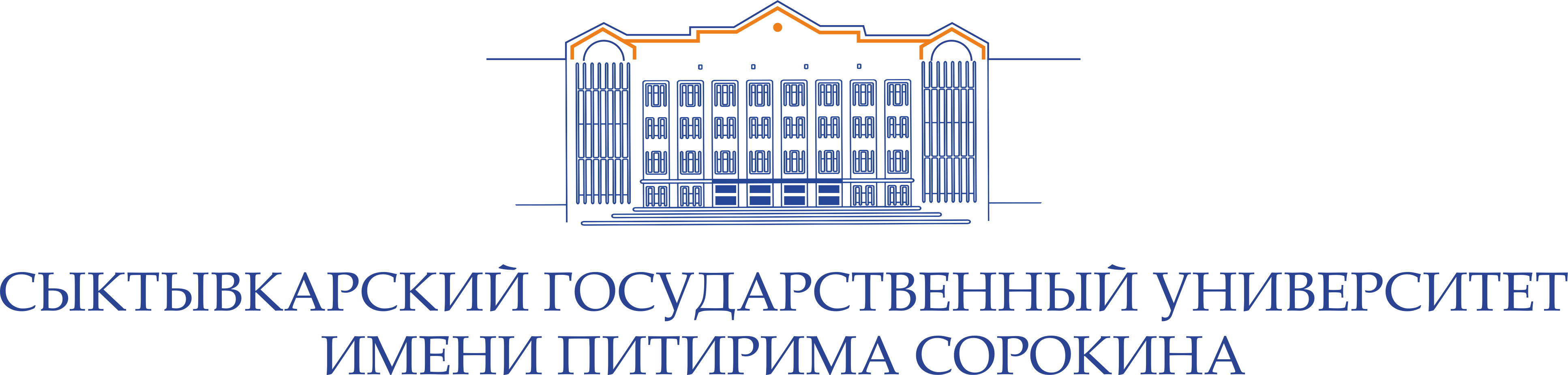 КАК С НАМИ РАБОТАТЬ?
САЙТ
НАВИГАЦИЯ
ЛИЧНЫЙ КАБИНЕТ
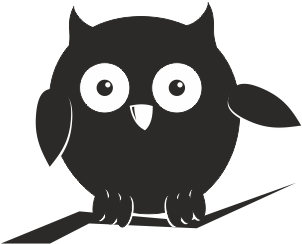 ЗАХОДИМ НА САЙТ СГУ ИМ. Питирима Сорокина по адресу www.syktsu.ru
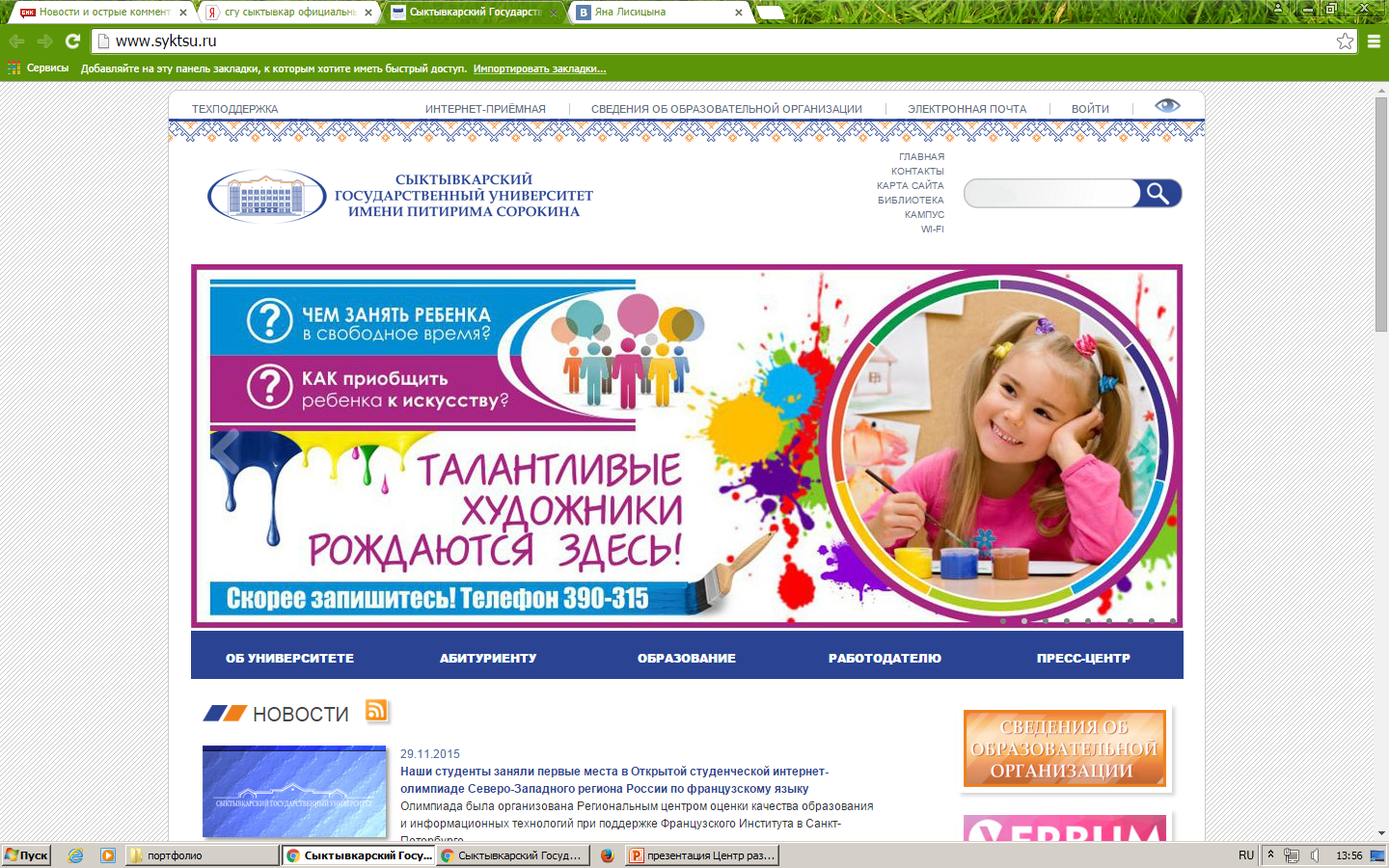 ОТКРЫВАЕМ ВКЛАДКУ «РАБОТОДАТЕЛЮ»
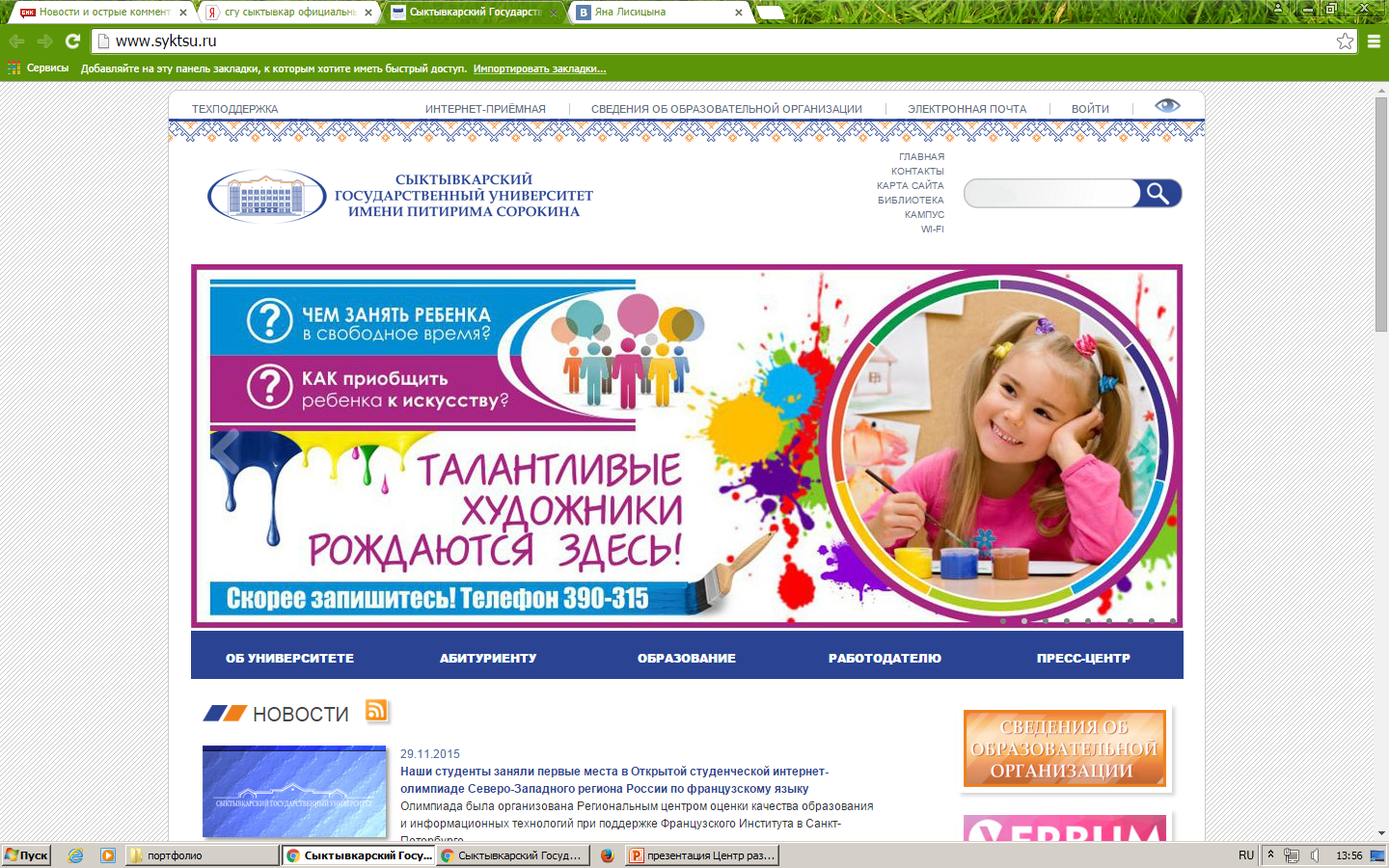 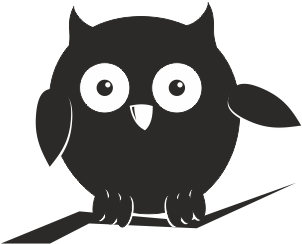 ОТКРЫВАЕМ ВКЛАДКУ «ЦЕНТР КАРЬЕРЫ»
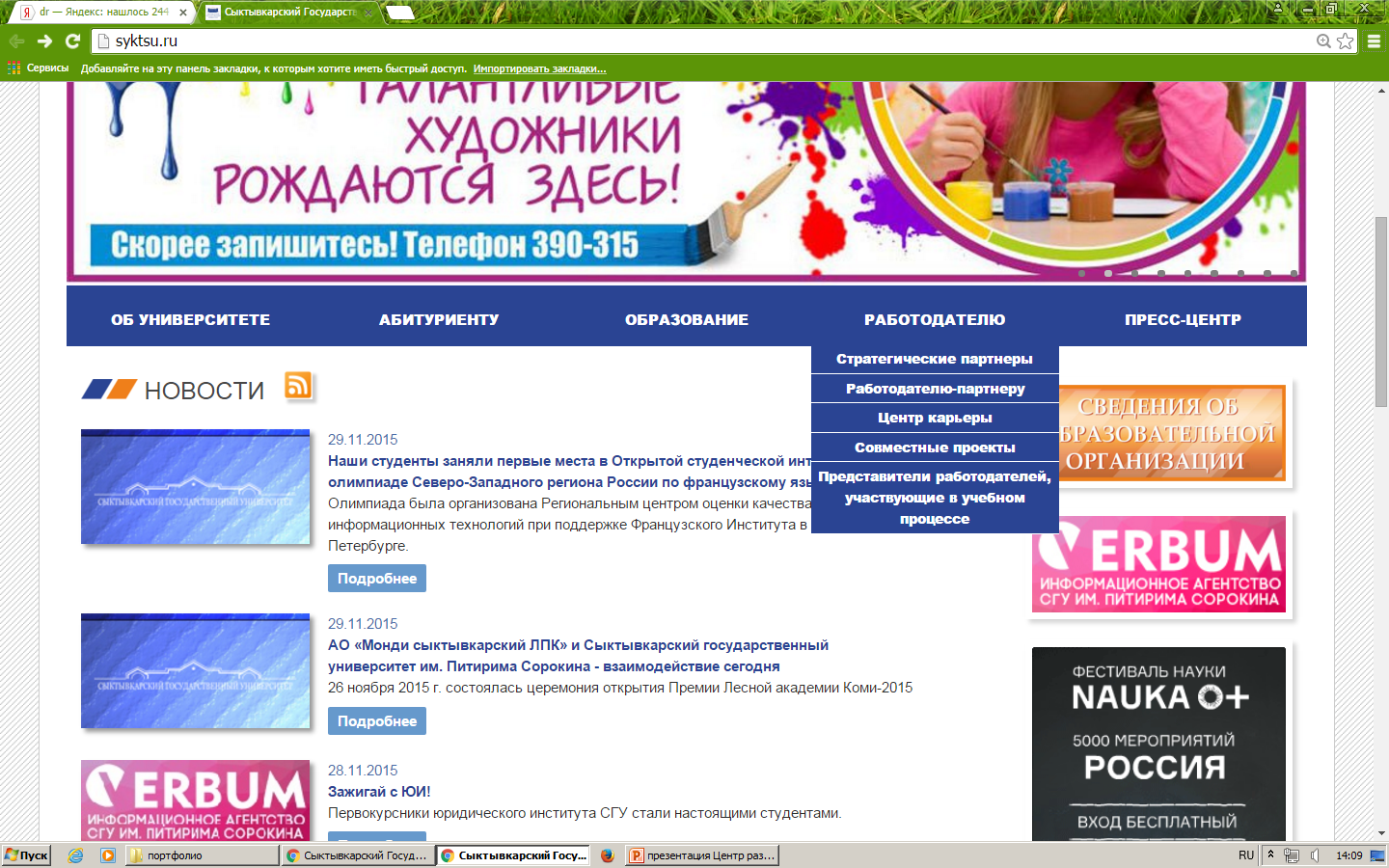 РАДЫ ПРИВЕТСТВОВАТЬ ВАС НА СТРАНИЦЕ«ЦЕНТРА КАРЬЕРЫ»
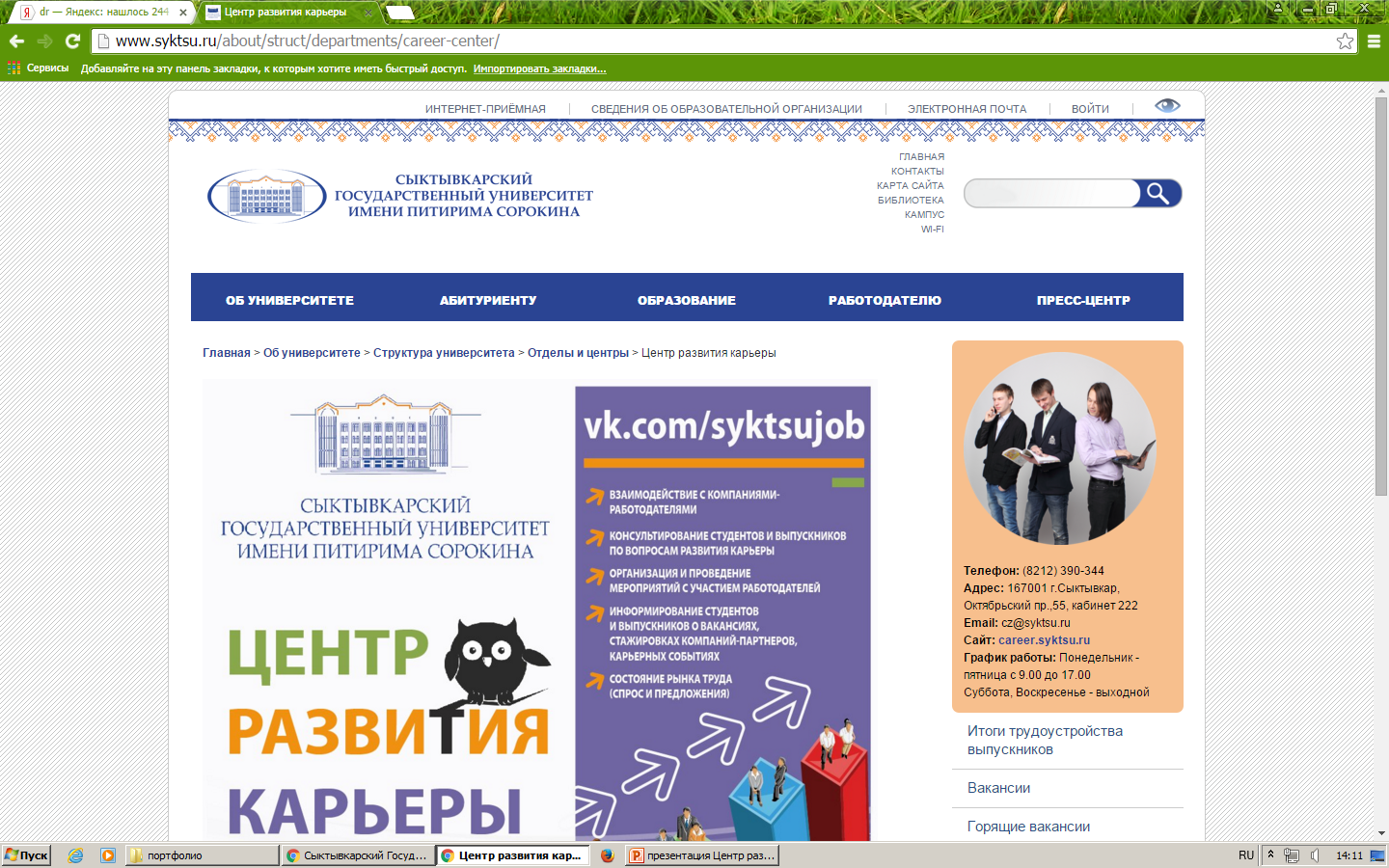 В ПРАВОМ МЕНЮ ВЫ ЛЕГКО МОЖЕТЕ РАЗМЕСТИТЬ ВАКАНСИИ
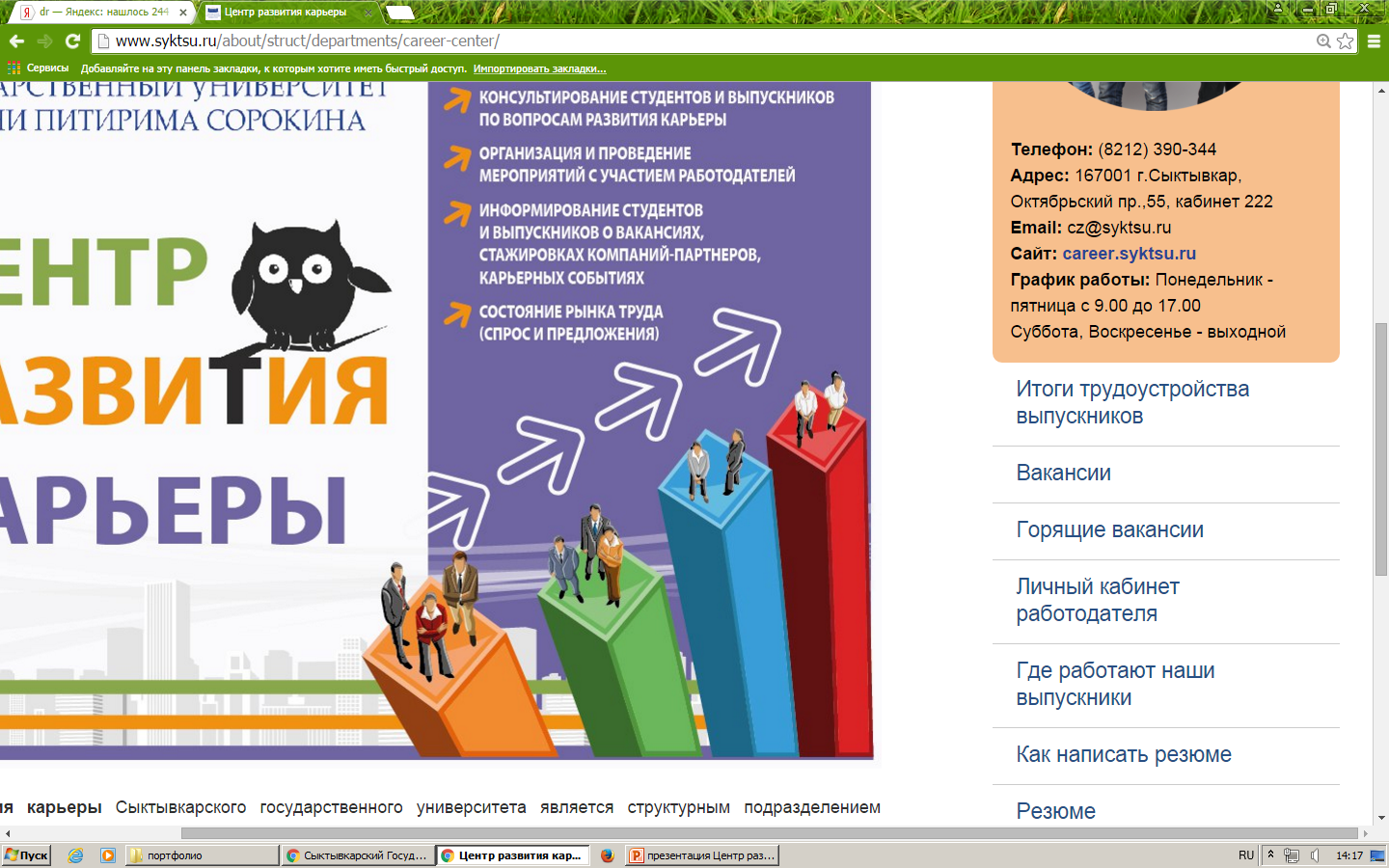 ВЫХОДИМ НА САЙТ ЦЕНТРА РАЗВИТИЯ КАРЬЕРЫ
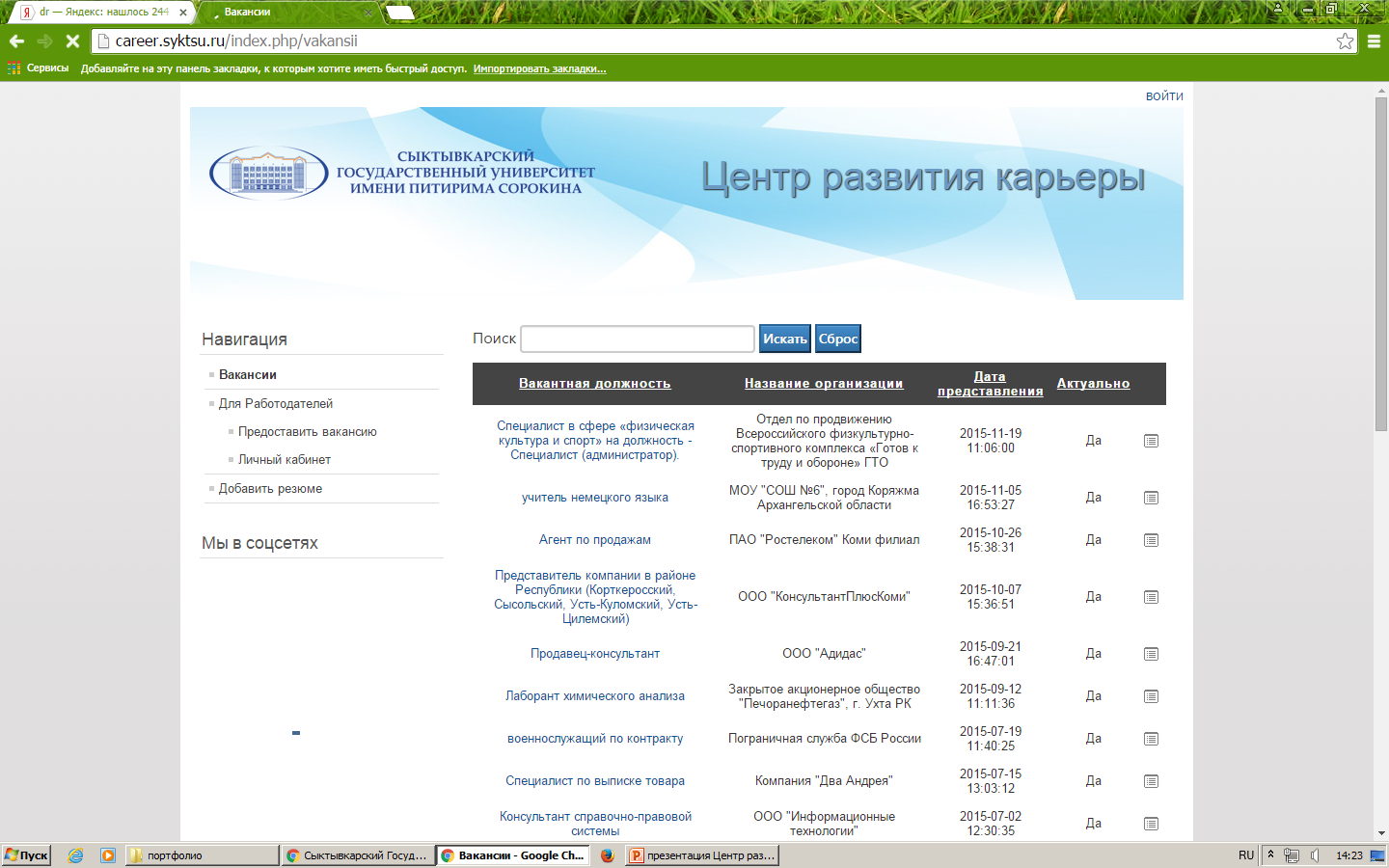 НАЖИМАЕМ НА ВКЛАДКУ «ПРЕДОСТАВИТЬ ВАКАНСИЮ»
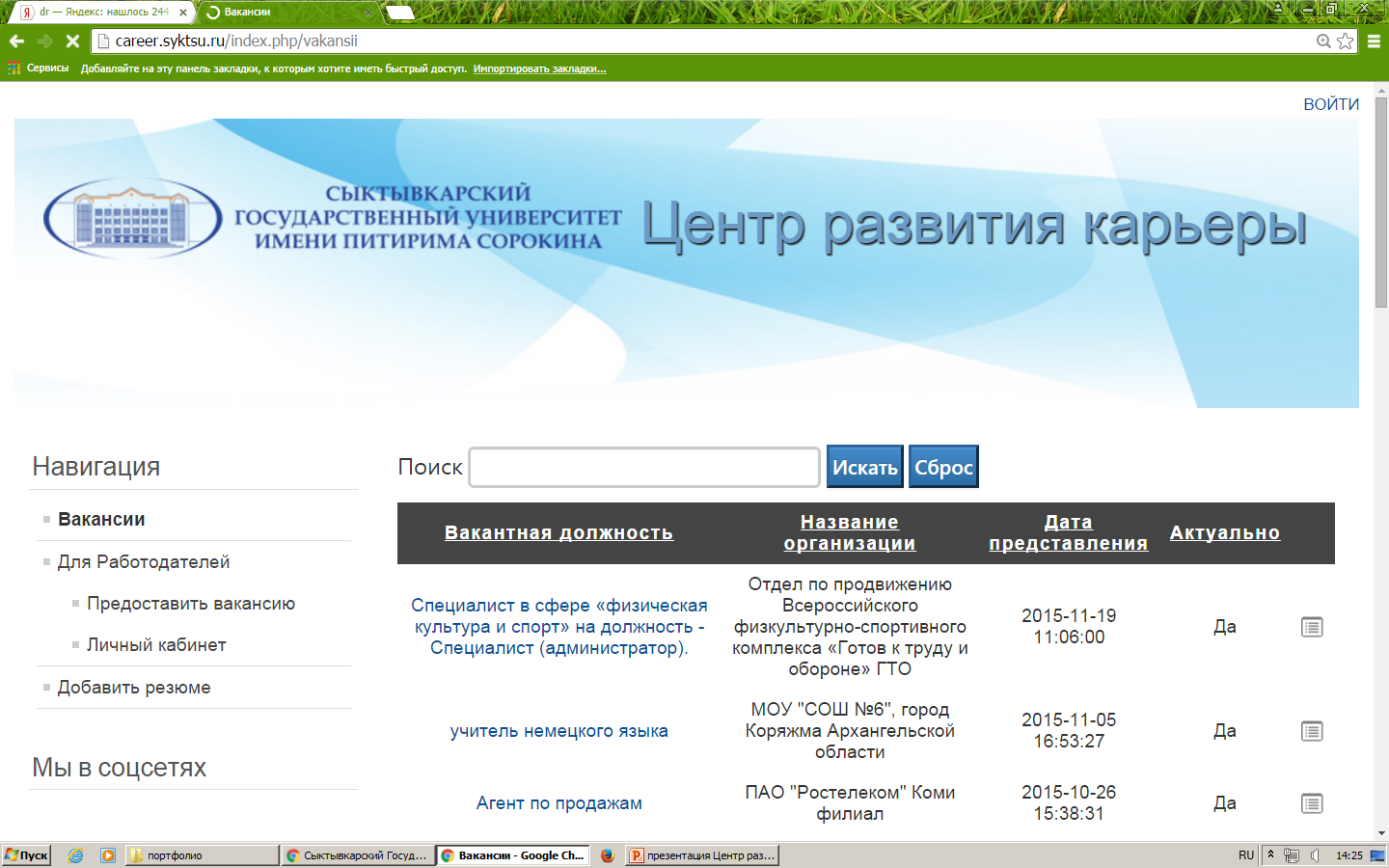 ЗАПОЛНЯЕМ ВСЕ ПОЛЯ ФОРМЫ ДЛЯ РАБОТОДАТЕЛЕЙ
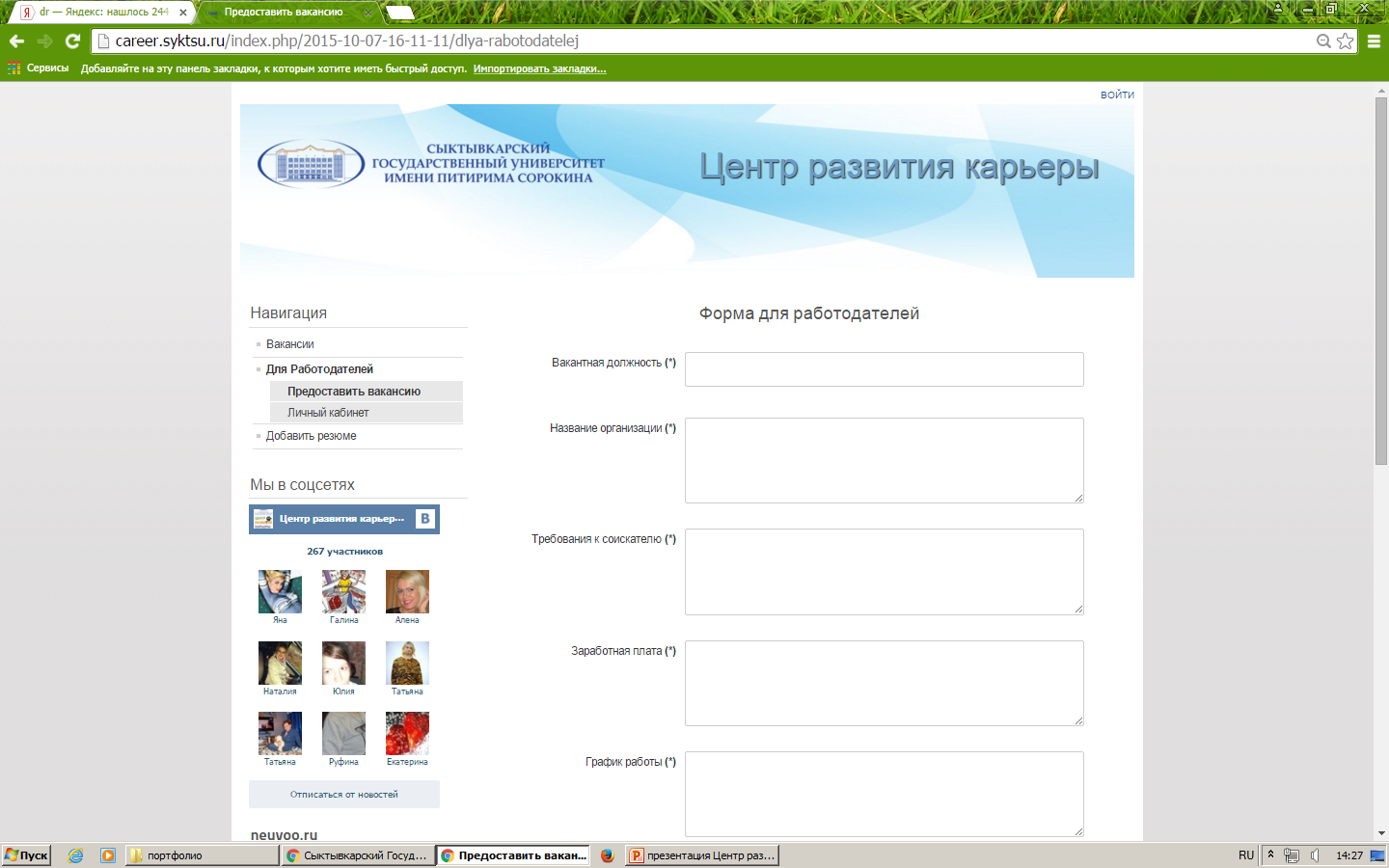 НЕОБХОДИМО ЗАПОЛНИТЬ ВСЕ ПОЛЯ, ИНАЧЕ «ФОРМА» НЕ УЙДЕТ!
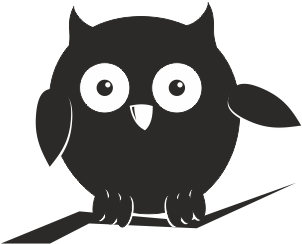 БАНК РЕЗЮМЕ ВЫПУСКНИКОВ
НЕОБХОДИМО ЗАРЕГИСТРИРОВАТЬСЯ!
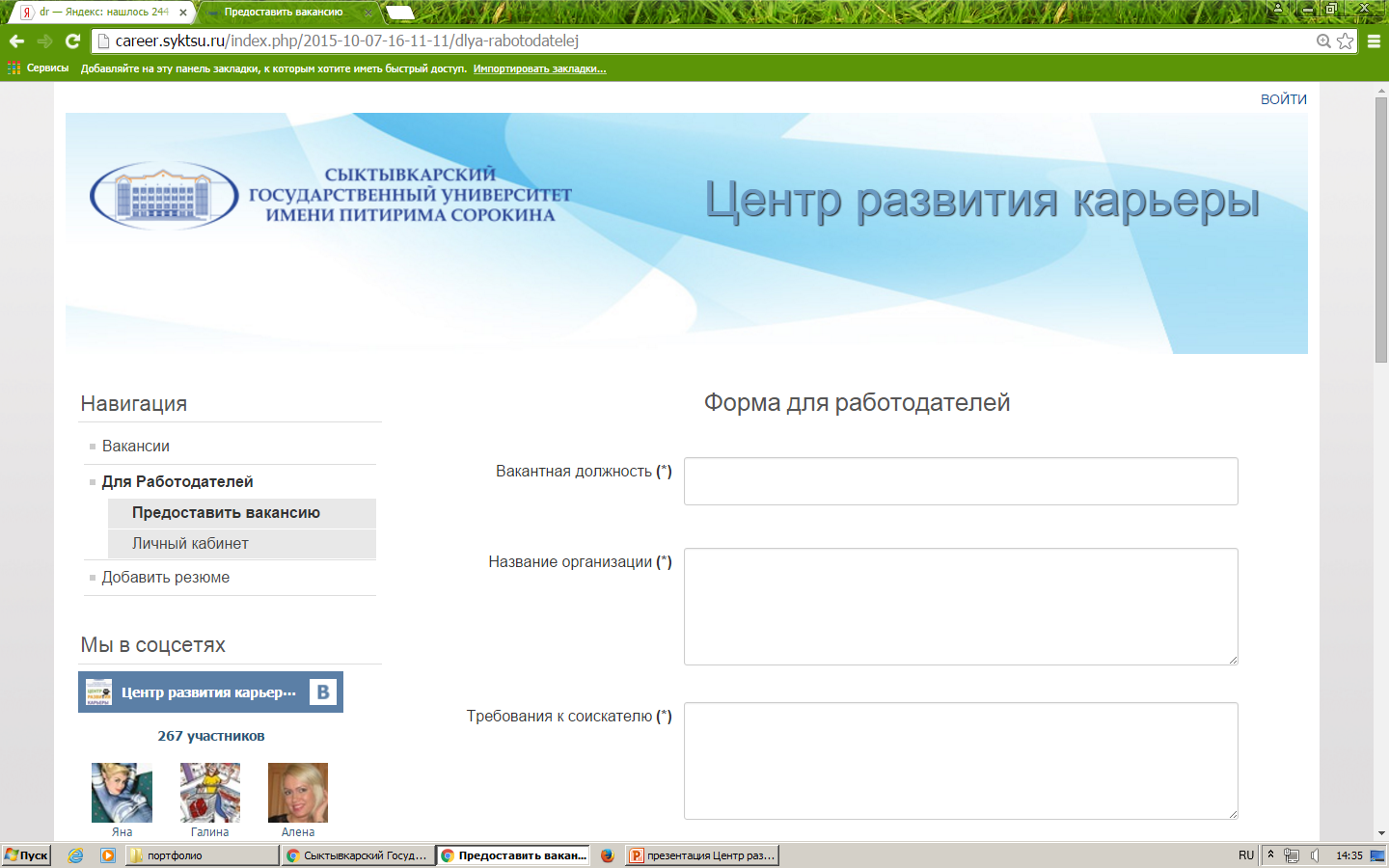 ПРОХОДИМ В ЛИЧНЫЙ КАБИНЕТ
РЕГИСТРИРУЕМСЯ!
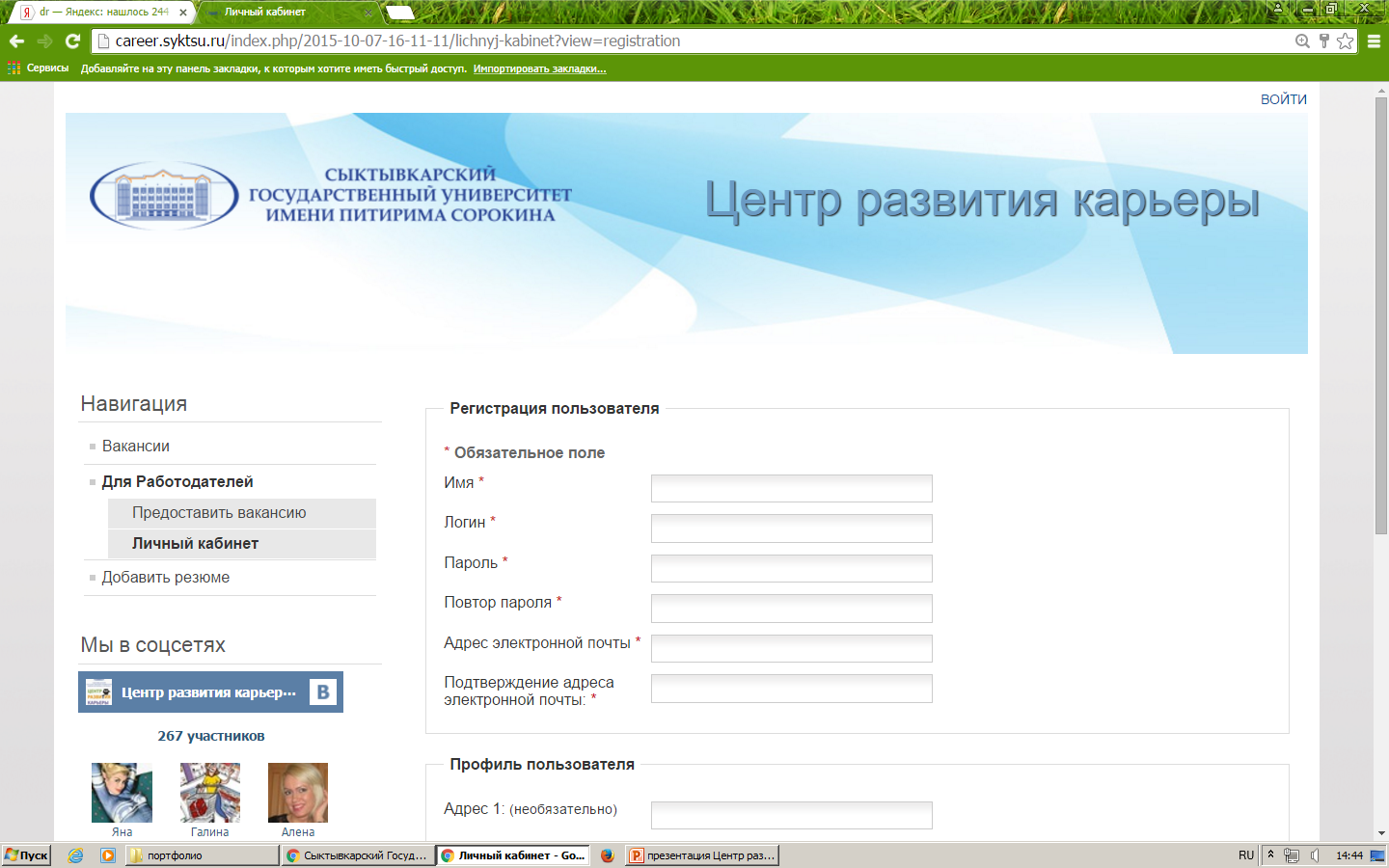 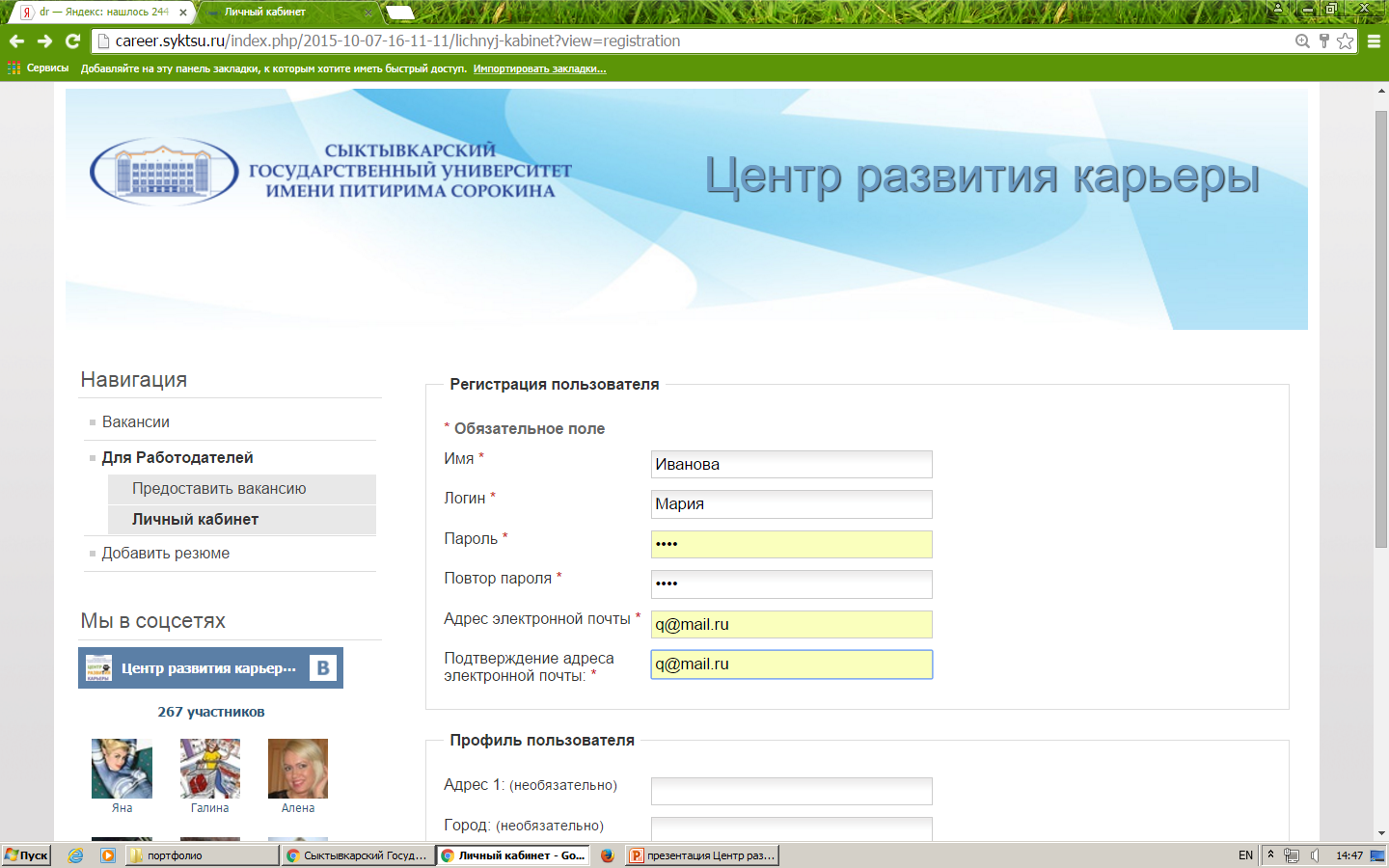 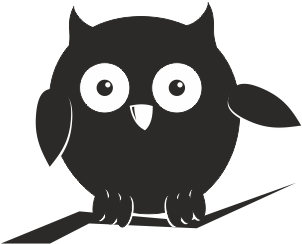 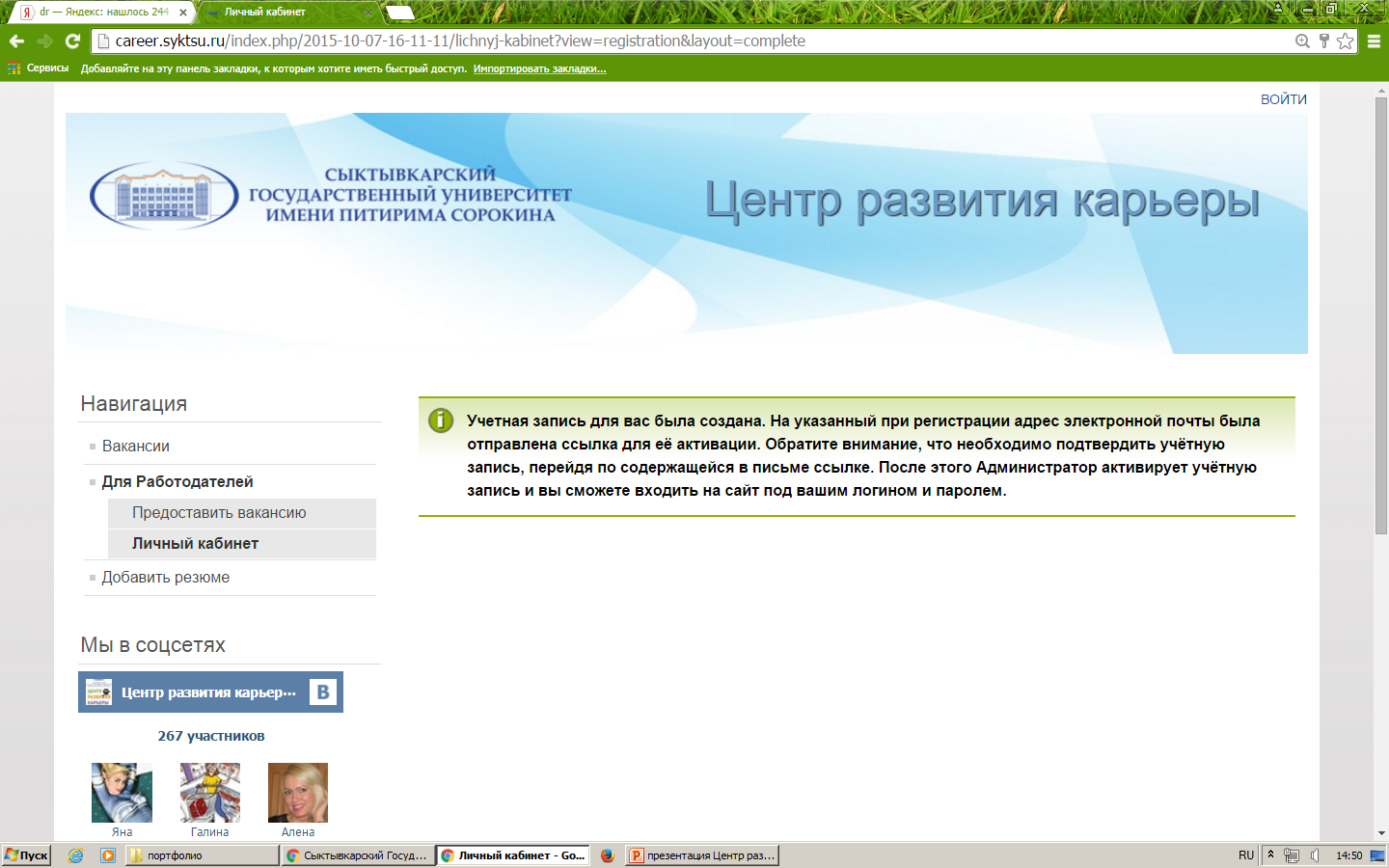 СООБЩИТЕ СОТРУДНИКАМ ЦЕНТРА РАЗВИТИЯ КАРЬЕРЫ О ТОМ ЧТО ВЫ УСПЕШНО ПРОШЛИ РЕГИСТРАЦИЮ ПО ТЕЛЕФОНУ 8(8212)390-344!
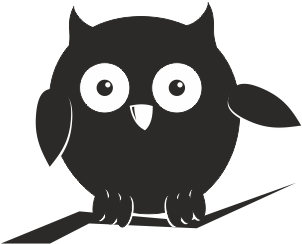 Вам открывается доступ в личный кабинет!
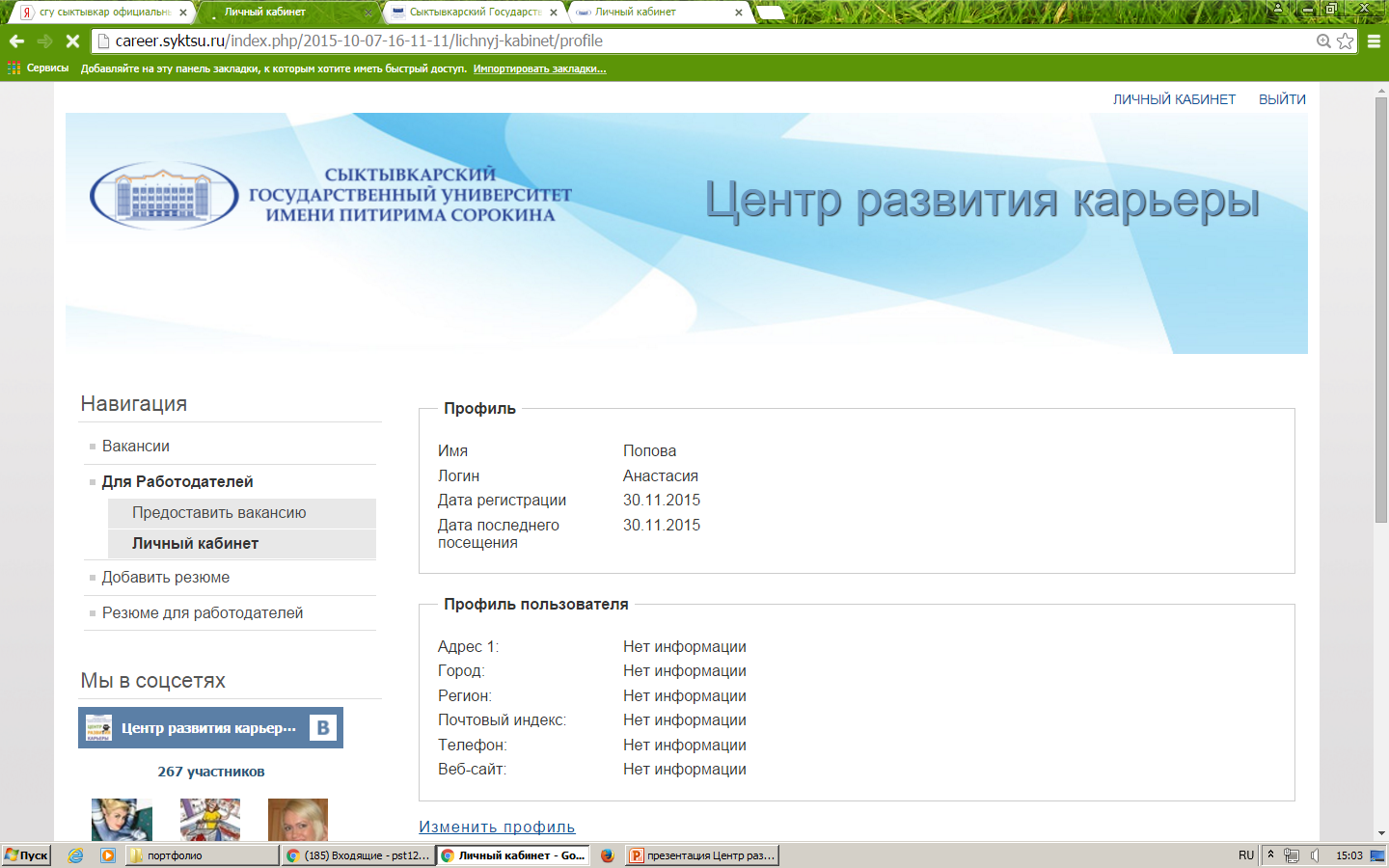 В ЛЕВОМ МЕНЮ ОТКРЫВАЕМ ВКЛАДКУ 
«РЕЗЮМЕ ДЛЯ РАБОТОДАТЕЛЕЙ»
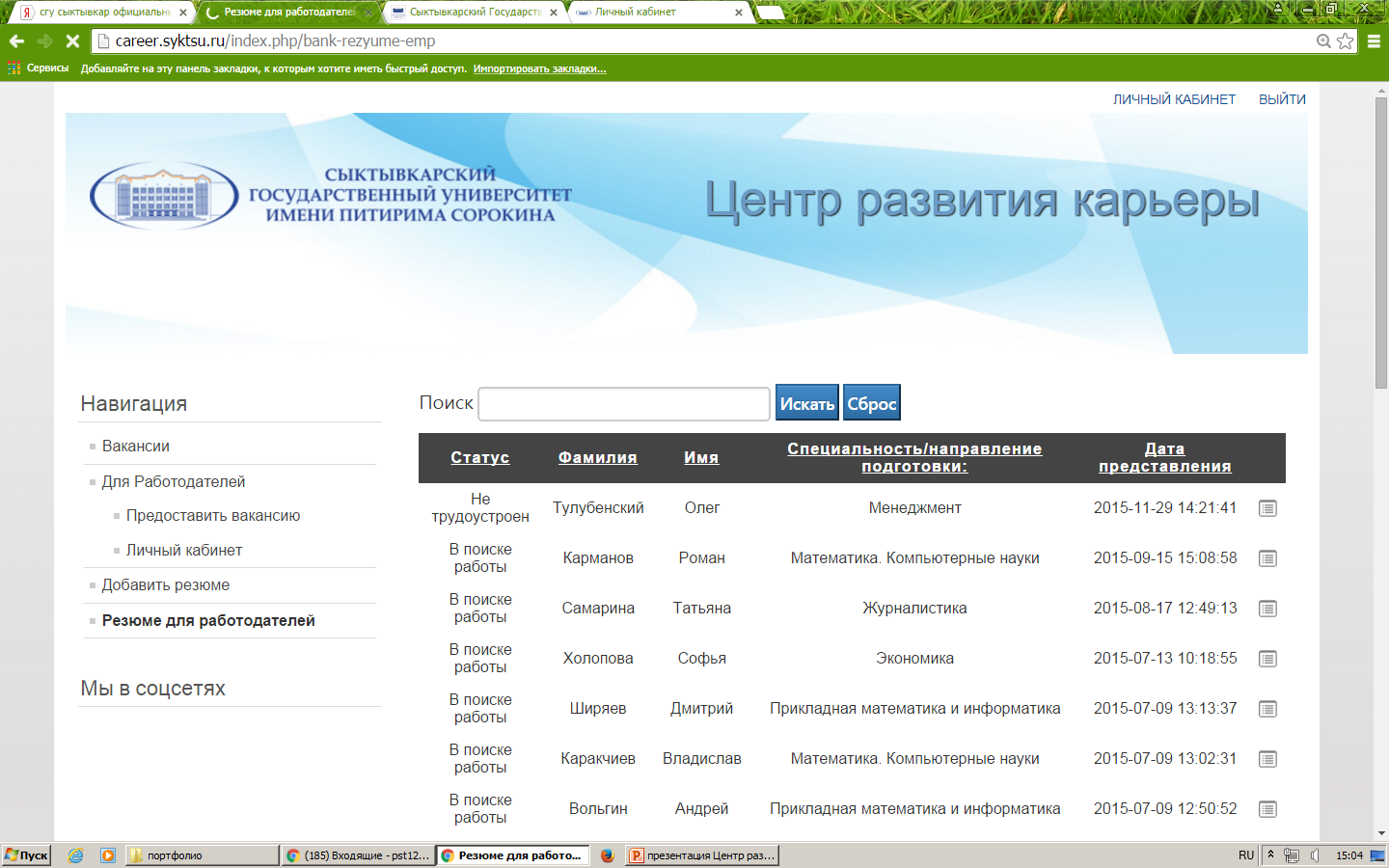 Мы в ВКонтакте!
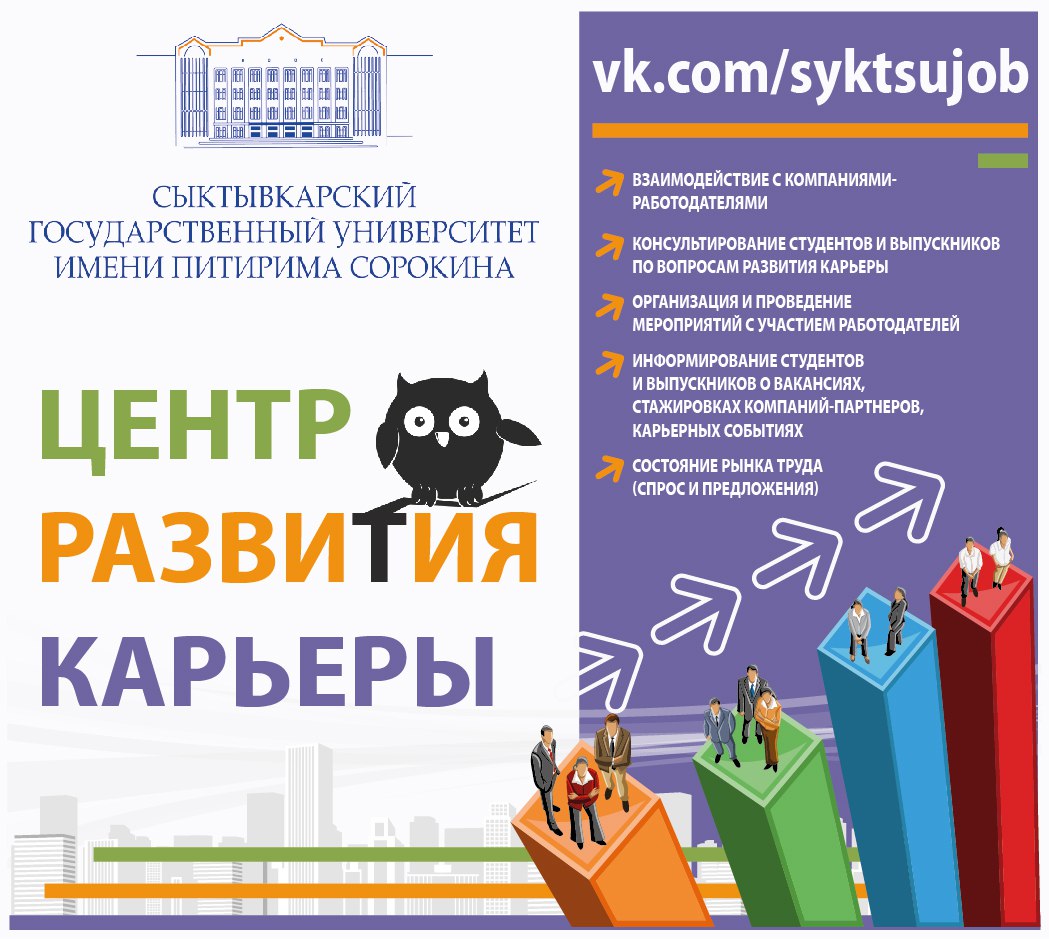 Рады сотрудничать с Вами!
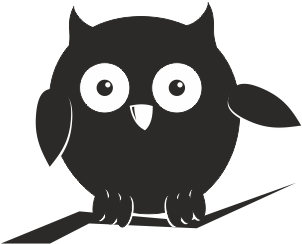 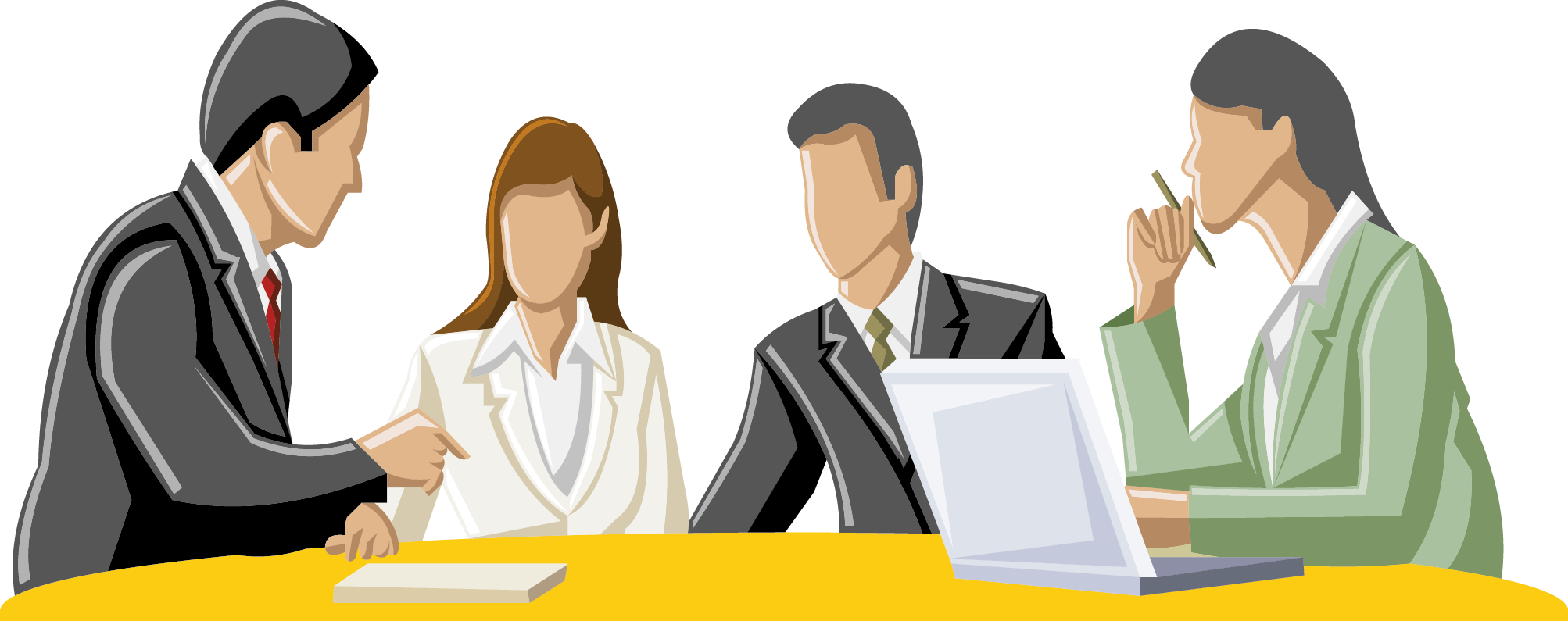 г. Сыктывкар, Октябрьский пр.,55, кабинет 222, 8(212)390-344